Sécurité sociale... : la solidarité au fil des jours (ARC-C AFF DIV 0335)
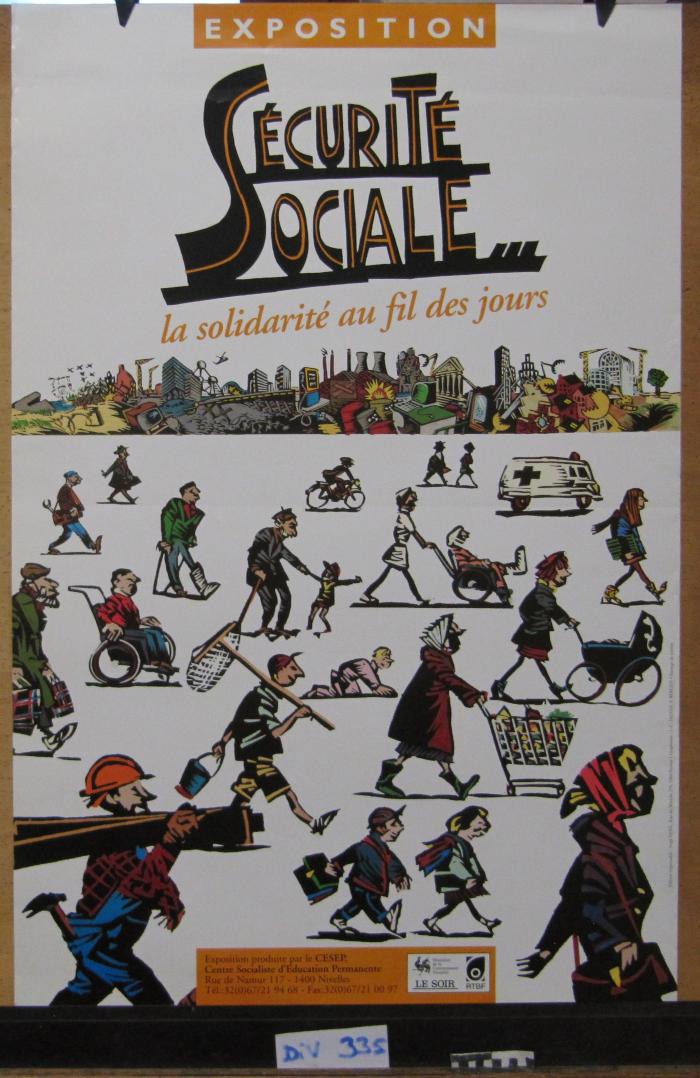 La formation et l'empli dans le champ socio-culturel. Tome I : la formation (BIB 18104)